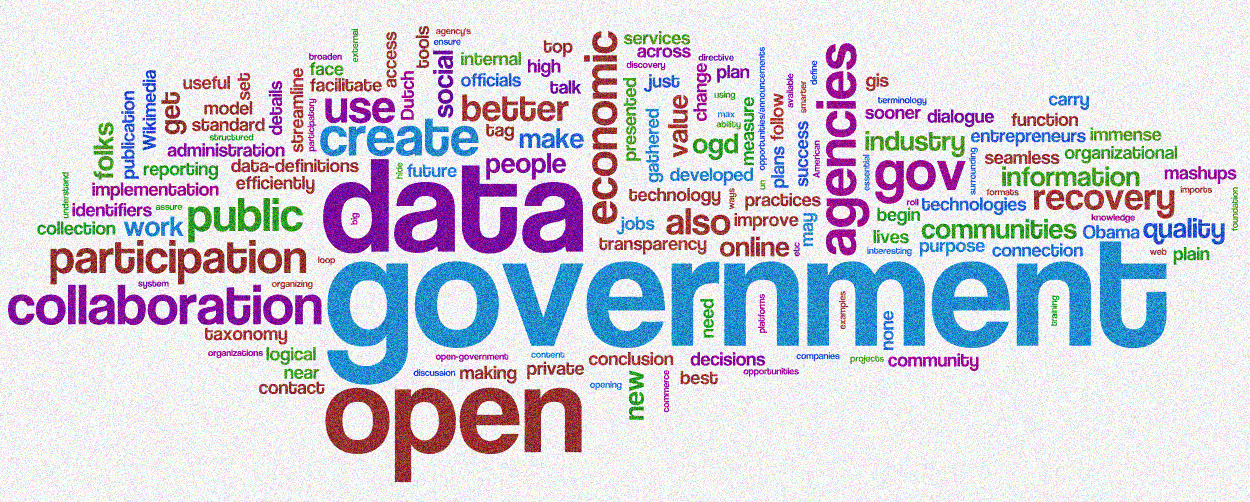 Comitê Interministerialde Governo Aberto
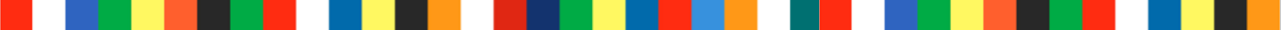 Instituído pelo Decreto nº 10.160/2019
Responsável pelo desenvolvimento da estratégia de governo aberto e por orientar a implementação e elaboração dos Planos de Ação do Brasil
Composto por 13 ministérios
Coordenado pela CGU
COMITÊ INTERMINISTERIAL DE GOVERNO ABERTO - CIGA
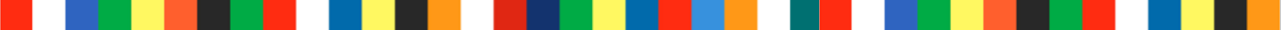 Controladoria-Geral da União, 
Casa Civil da Presidência da República;
Ministério da Justiça e Segurança Pública;
Ministério das Relações Exteriores;
Ministério da Economia;
Ministério da Educação;
Ministério da Cidadania;
Ministério da Saúde;
Ministério da Ciência, Tecnologia, Inovações e Comunicações;
Ministério do Meio Ambiente;
Ministério do Desenvolvimento Regional;
Ministério da Mulher, da Família e dos Direitos Humanos; 
Secretaria-Geral da Presidência da República.
CIGACOMPOSIÇÃO
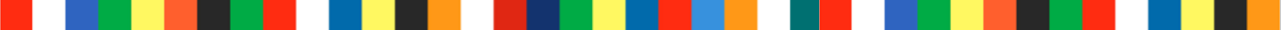 Propor medidas para o desenvolvimento e a implementação da estratégia de governo aberto no âmbito do Poder Executivo federal;
Promover a cultura e o conhecimento sobre governo aberto entre os servidores da administração pública federal;
Propor ações prioritárias a ser implementadas por meio dos planos de ação nacionais sobre governo aberto;
Promover a articulação intragovernamental necessária à execução de ações conjuntas, à troca de experiências, à transferência de tecnologia e à capacitação, no âmbito dos planos de ação nacionais sobre governo aberto;
CIGACOMPETÊNCIAS
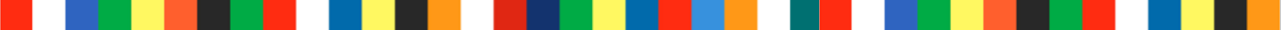 Identificar ações de pesquisa e desenvolvimento necessárias no âmbito dos planos de ação nacionais sobre governo aberto;
Orientar a elaboração, a implementação, o monitoramento e a avaliação dos planos de ação nacionais sobre governo aberto;
Aprovar as propostas de planos de ação nacionais sobre governo aberto e promover a articulação intragovernamental para a sua implementação e a execução;
Avaliar os resultados e propor alterações ou revisões nos planos de ação nacionais sobre governo aberto.
CIGACOMPETÊNCIAS
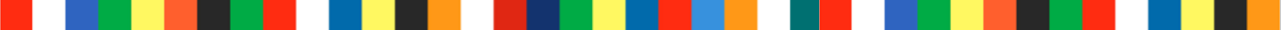 Nova visão da Administração Pública, que promove projetos e ações voltados ao aumento da transparência, da accountability, à participação social e à inovação para tornar os governos mais responsáveis por suas ações e preparados para atender às necessidades dos cidadãos.​​
Governo aberto busca promover governos melhores​
CONCEITO DE GOVERNO ABERTO
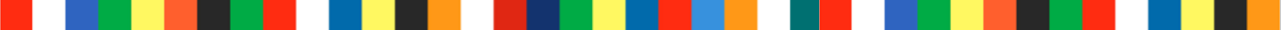 EVOLUINDO A CADA PLANO
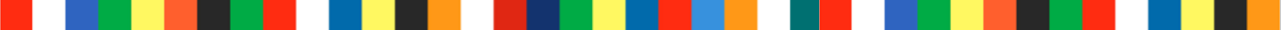 Compromissos concretos – até dez/2022

Metodologia definida pelo Comitê Interministerial de Governo Aberto (CIGA) e pelo Grupo de Trabalho da Sociedade Civil  (GT)​

Trabalho coparticipativo do governo e da sociedade civil​

Metodologia adaptada ao formato virtual. Contou com melhorias que buscaram ampliar o alcance e a diversidade do processo participativo

Dividido em três etapas:
PROCESSO DE ELABORAÇÃO DO 5º PLANO DE AÇÃO NACIONAL
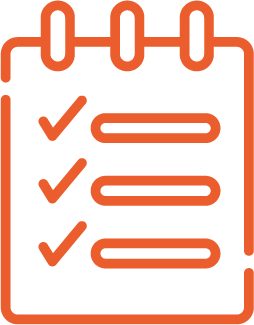 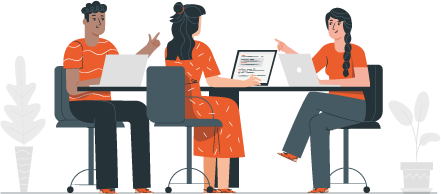 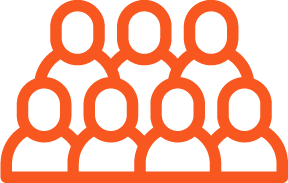 OFICINAS DE COCRIAÇÃO
APROVAÇÃO DO PLANO
DEFINIÇÃO DOS TEMAS
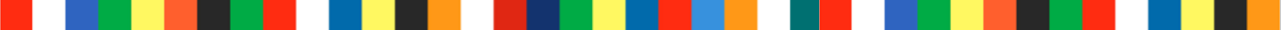 Temas Priorizados pela Sociedade Civil:  selecionados por meio de consulta pública em duas fases:

Fase 1: temas que a sociedade gostaria de discutir durante as oficinas de cocriação
Fase 2: votação aberta para definir 5 grupos temáticos

​
Priorizado pelo Poder Executivo de Governo: considerado estratégico para o Governo Federal, conforme demonstração de interesse e disponibilidade dos órgãos

 Priorizado pelo Governo - Outros Poderes: incentiva sua participação no Plano Brasileiro de Governo Aberto
DEFINIÇÃO DOS TEMAS
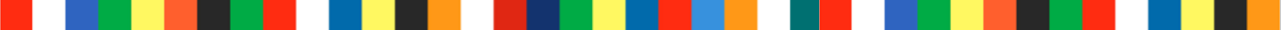 Temas priorizados pela Sociedade Civil
Cadeias Agropecuárias e Dados Abertos
Meio Ambiente, Florestas e Dados Abertos
Combate à Corrupção no Setor Público
Maus Tratos a Animais e Governo Aberto
Direitos Humanos e Dados Abertos
 
Temas priorizados pelo Governo
Transparência de Imóveis Públicos Federais
Ciência de Dados para Vigilância Sanitária
Transparência em Ciência: novos mecanismos de avaliação para o avanço da Ciência Aberta
Controle Social da Dívida Ativa
Governo Aberto no Licenciamento Ambiental Federal - LAF
 
Temas priorizados por Outros Poderes
Participação social para melhoria dos dados eleitorais abertos
Acessibilidade para Participação no Legislativo
TEMAS PRIORIZADOS
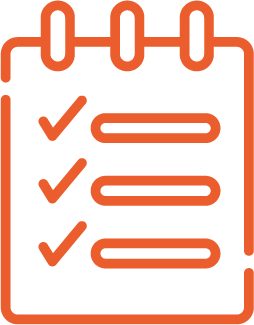 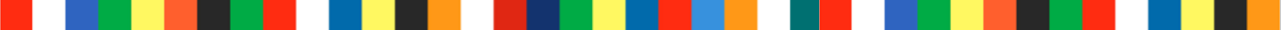 72 encontros virtuais realizados entre setembro e outubro de 2021
141 participantes
43% mulheres (paridade de gênero fomentada pela OGP)
79 instituições
41 organizações da sociedade civil
38 órgãos e entidades da Administração Pública
OFICINAS DE COCRIAÇÃO
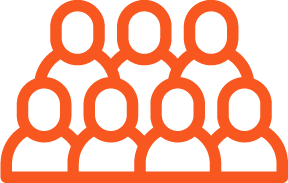 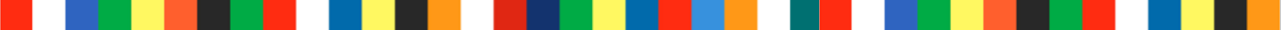 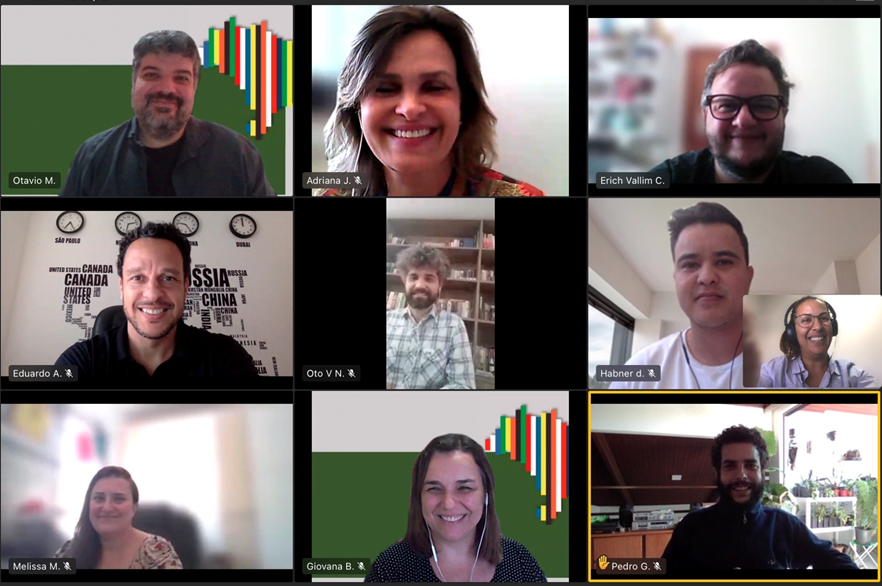 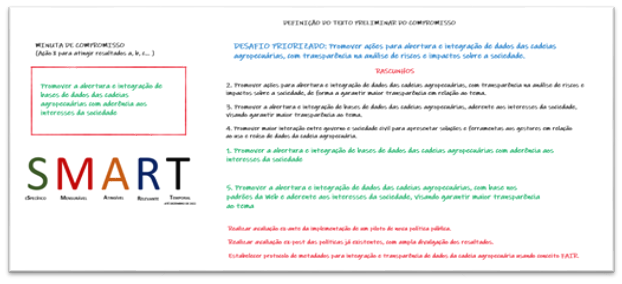 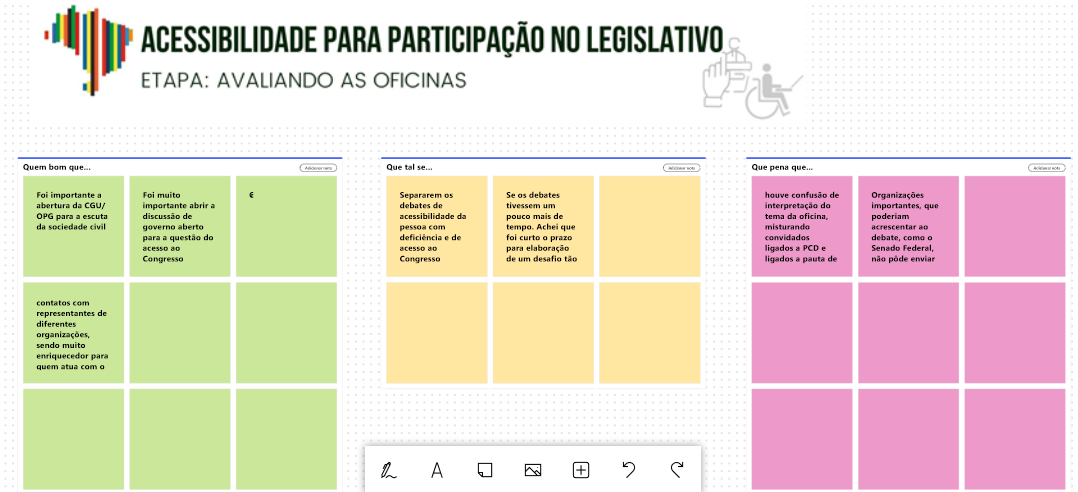 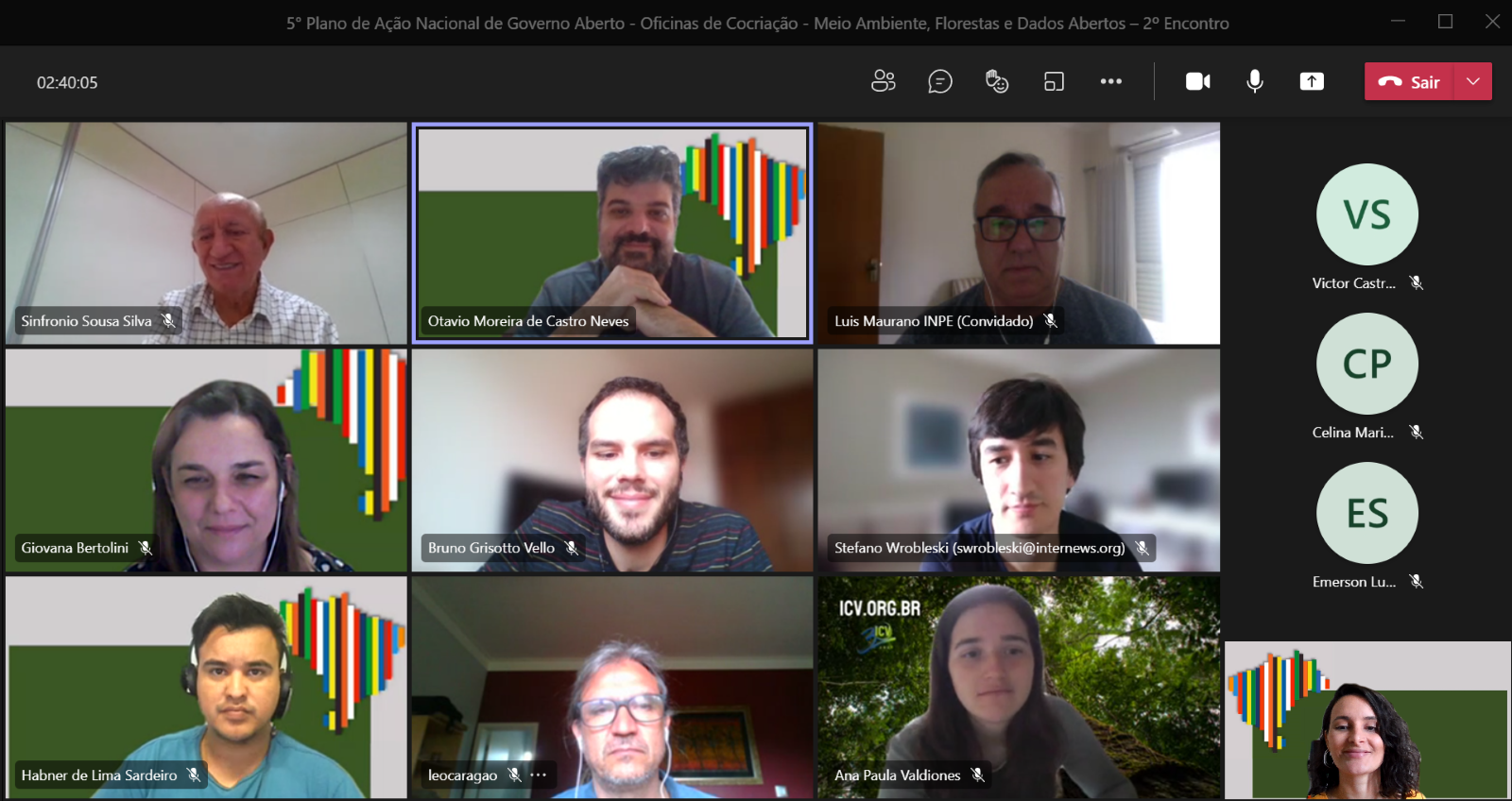 OFICINAS DE COCRIAÇÃO
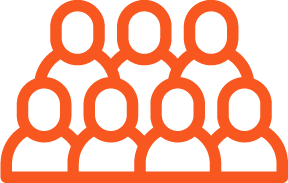 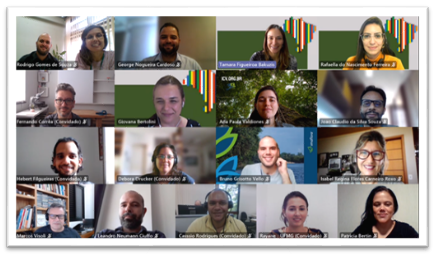 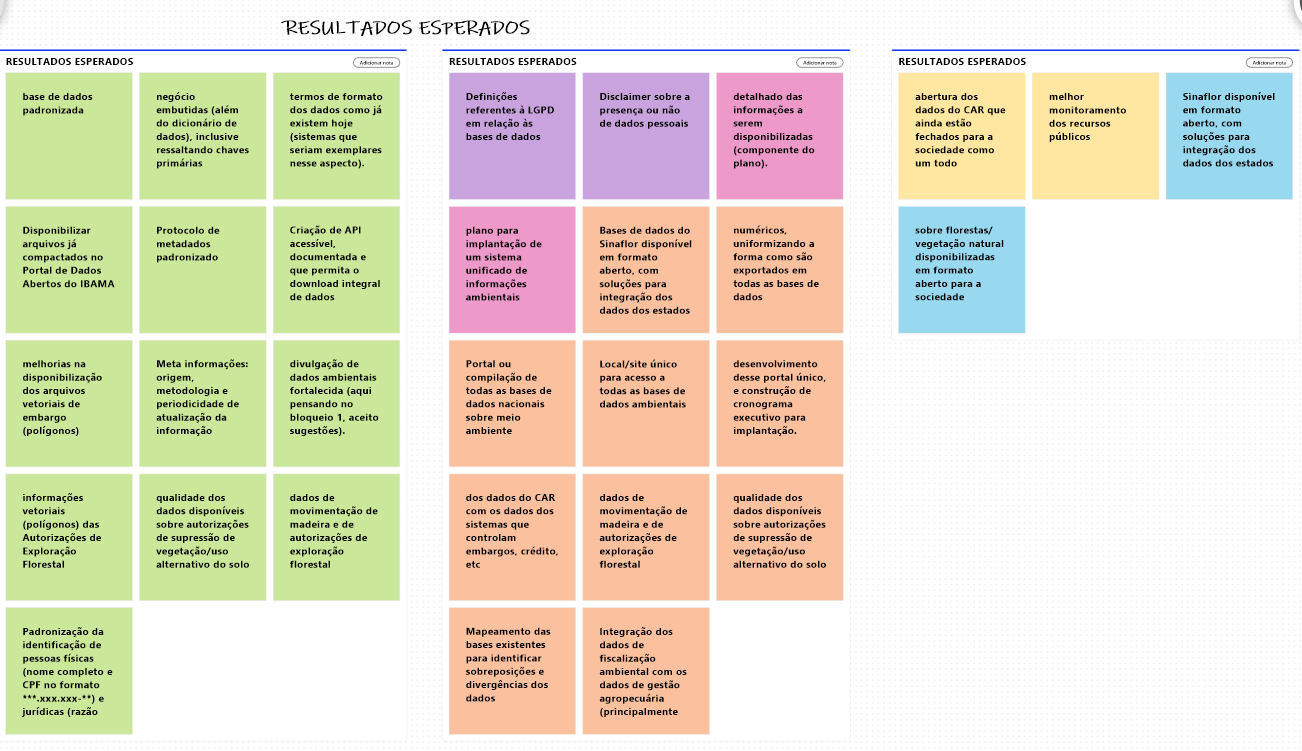 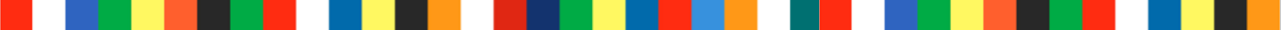 Feito em conjunto pelo governo, representado pela CGU como o órgão coordenador do CIGA, e pela sociedade civil, representada pelo GT da Sociedade Civil

A realização de um monitoramento efetivo e periódico permite a atuação proativa do governo e da sociedade tão logo sejam identificadas dificuldades de algum órgão ou entidade em executar as ações essenciais para implementação do compromisso proposto
MONITORAMENTOO PROCESSO DE MONITORAMENTO
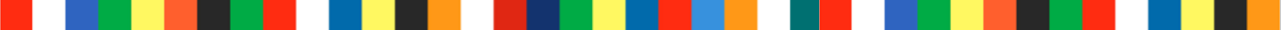 https://www.gov.br/cgu/pt-br/governo-aberto/
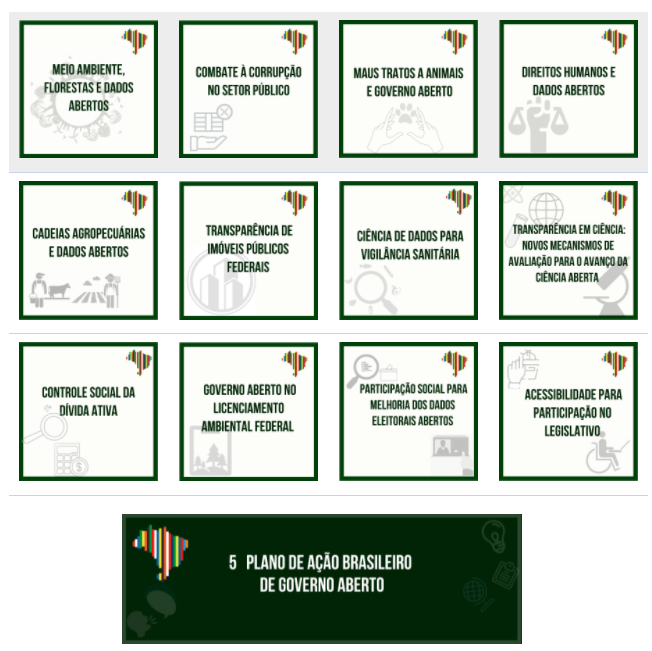 MONITORAMENTOTRANSPARÊNCIA EM TODO O PROCESSO
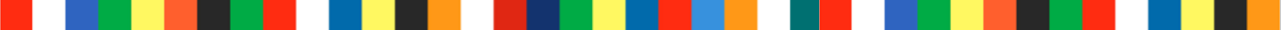 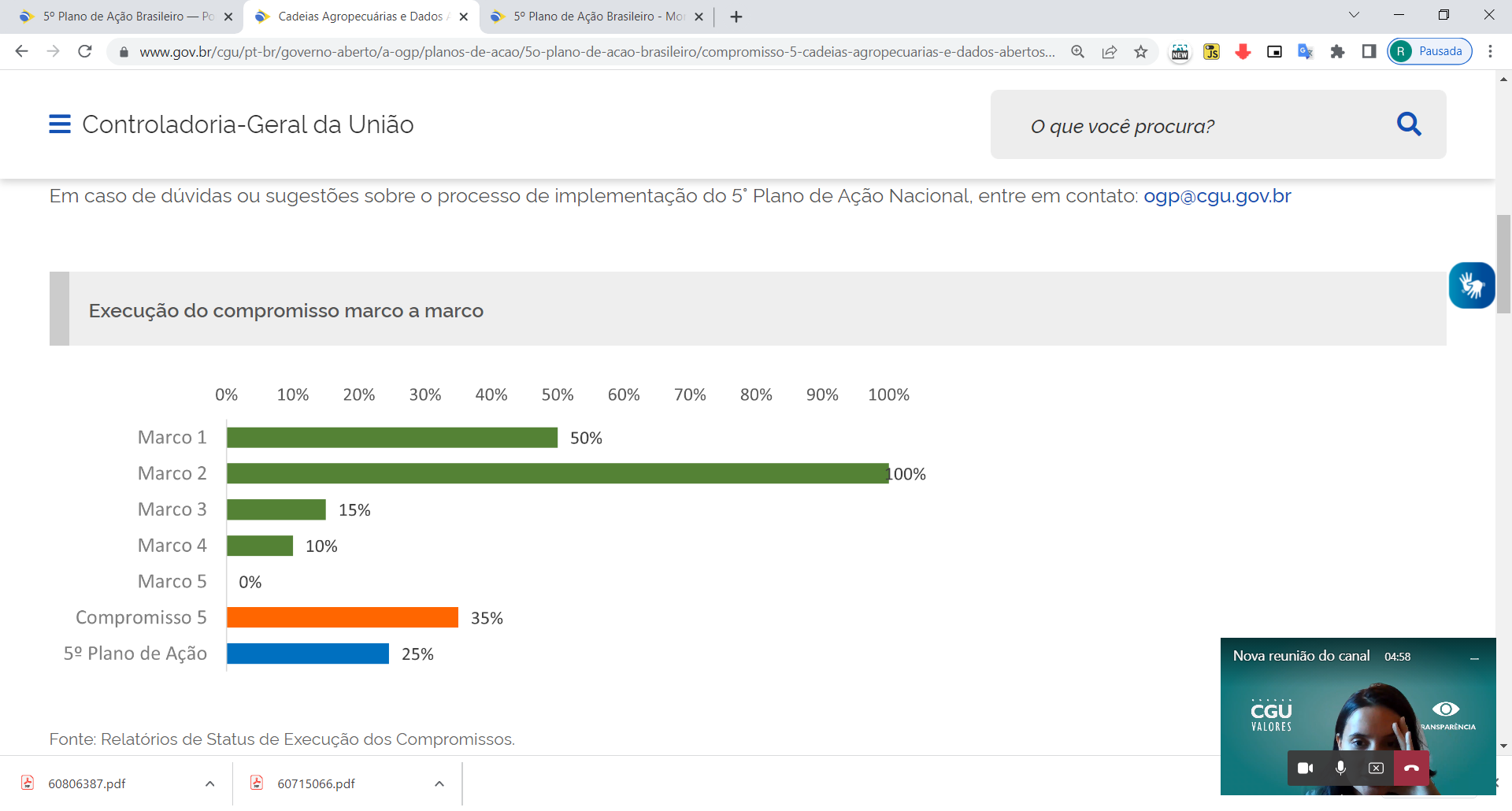 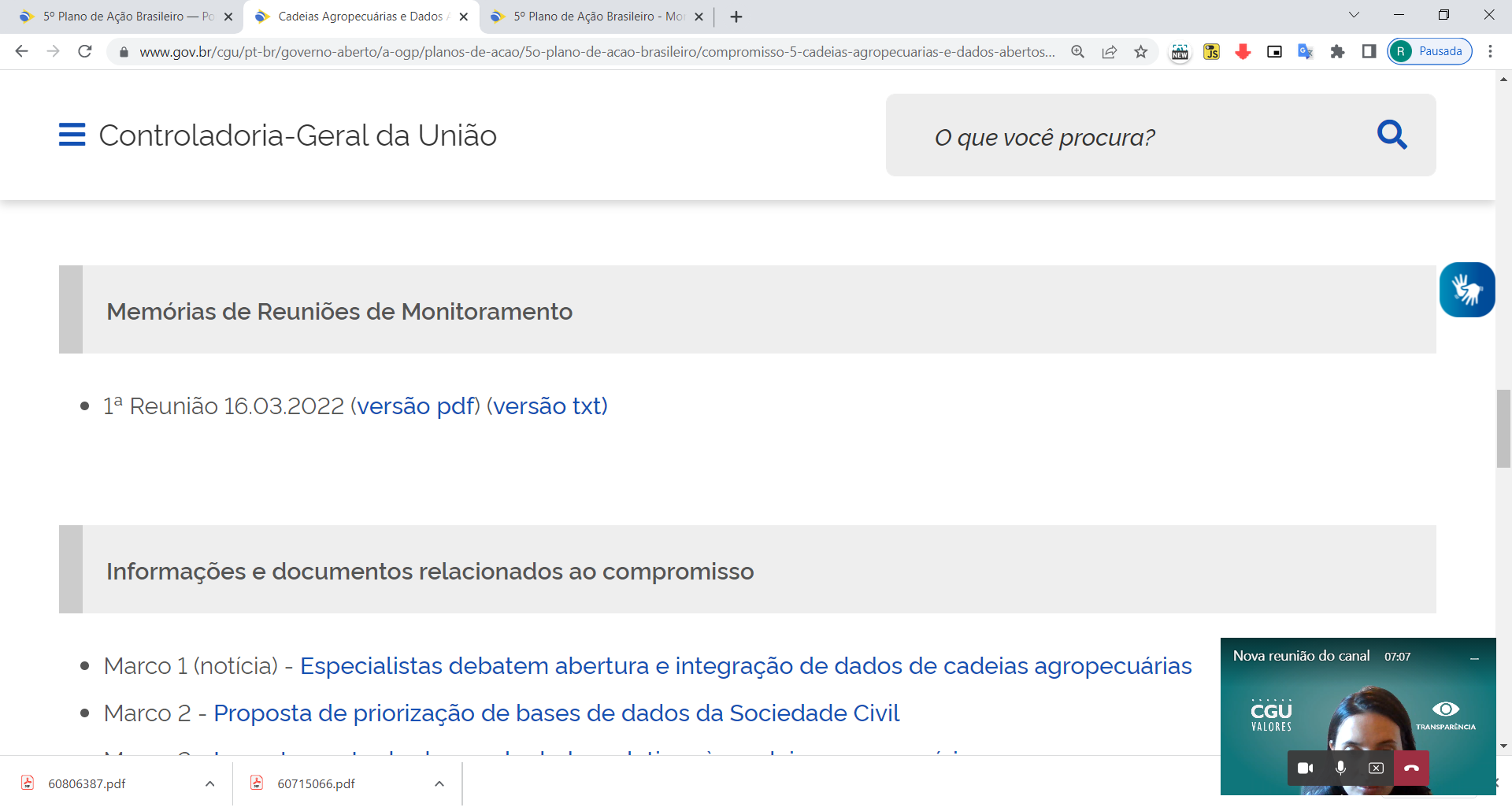 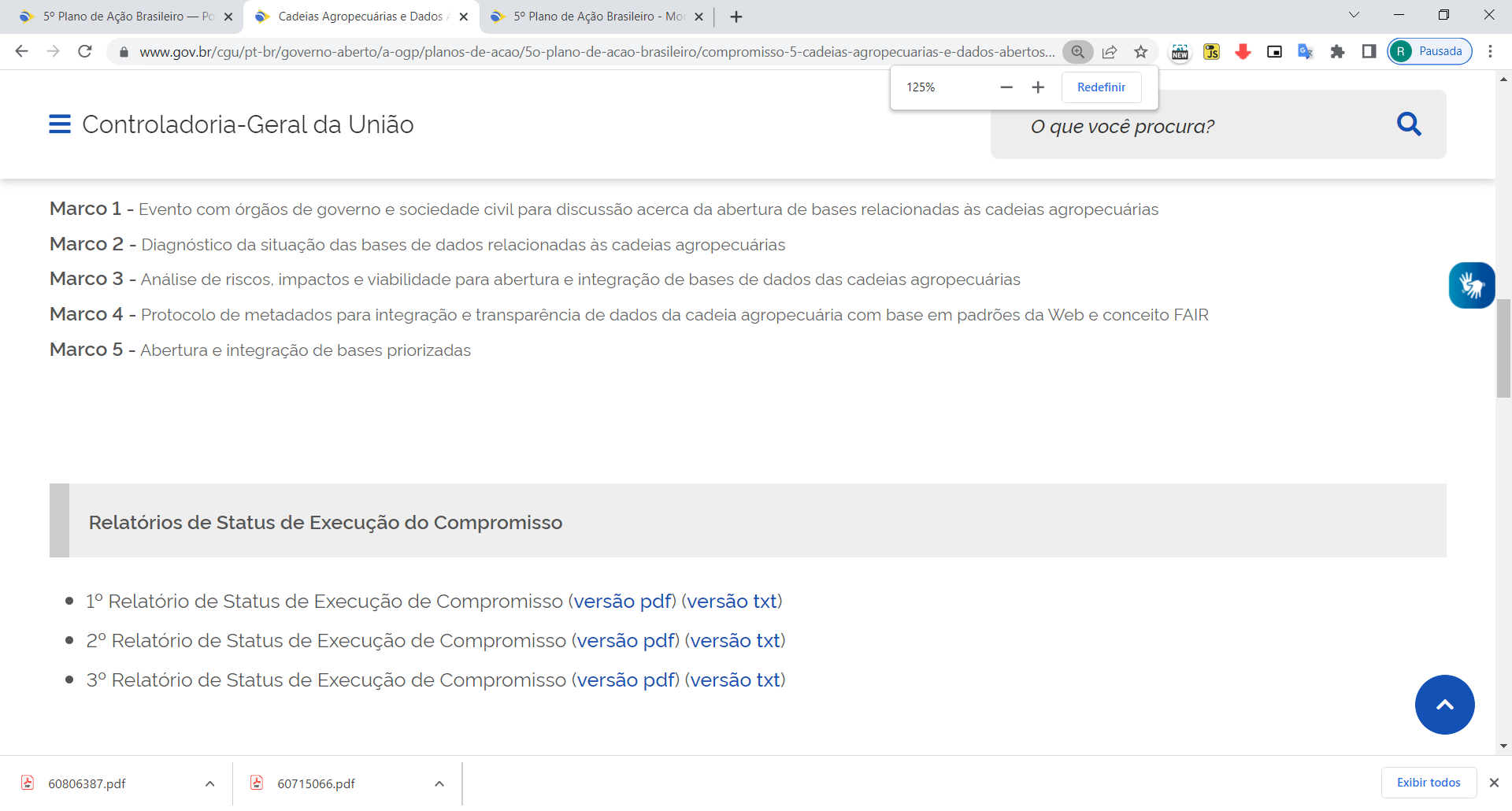 MONITORAMENTOTRANSPARÊNCIA EM TODO O PROCESSO
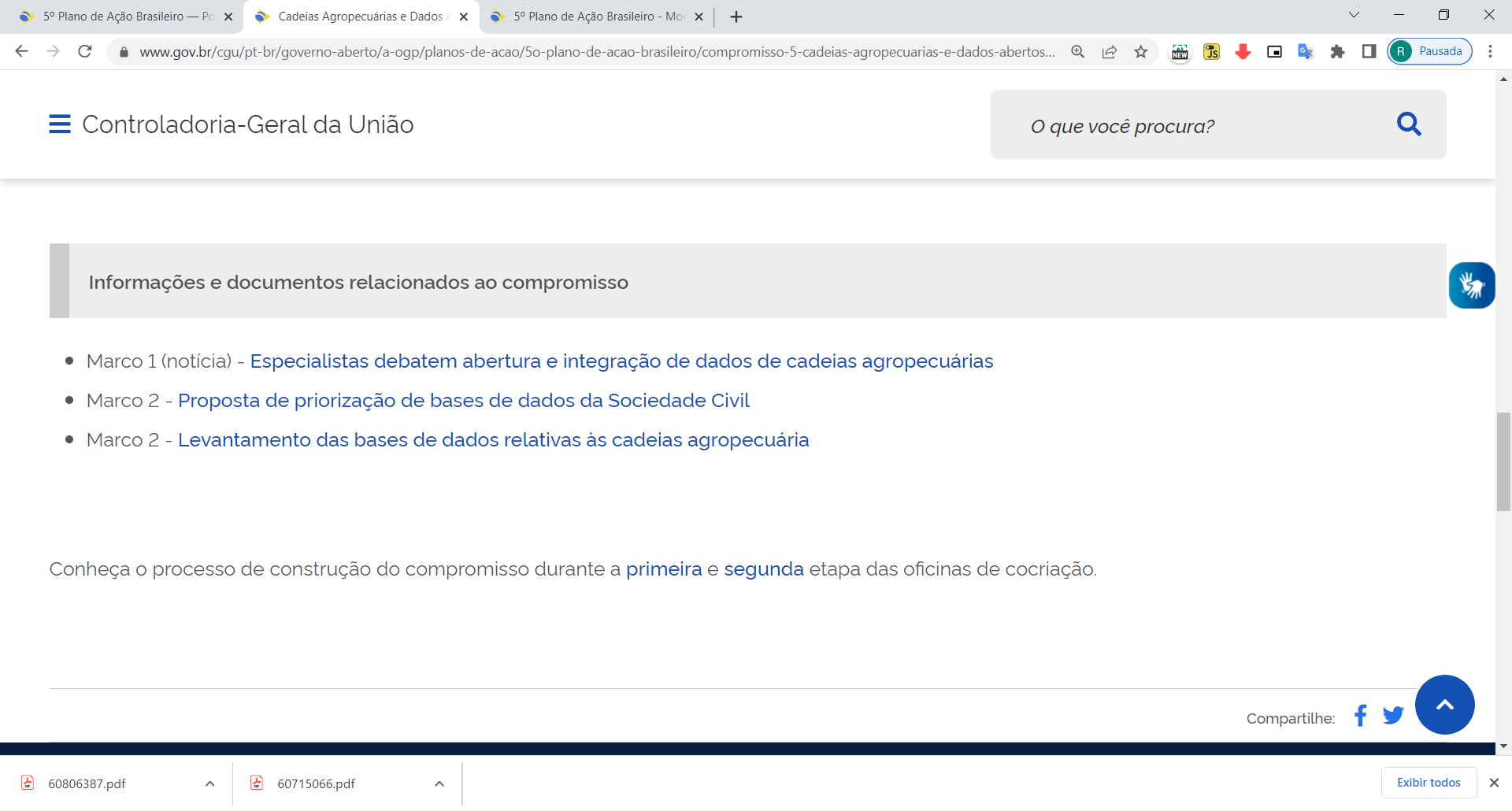 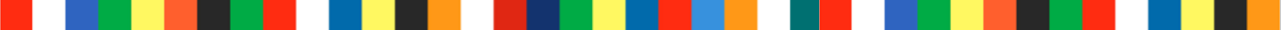 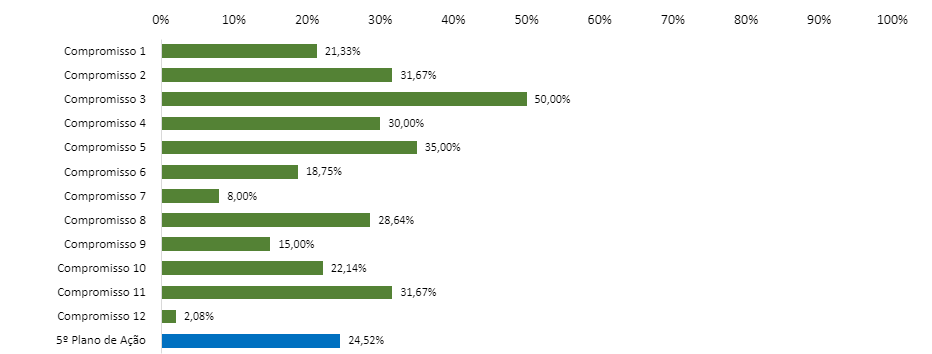 MONITORAMENTOINFORMAÇÕES CONSOLIDADAS SOBRE OS COMPROMISSOS
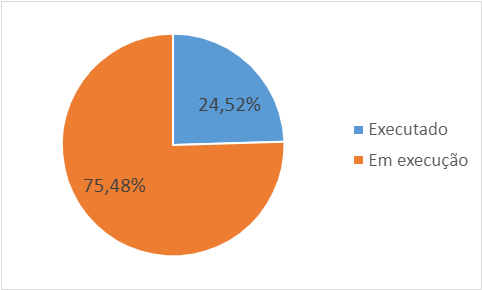 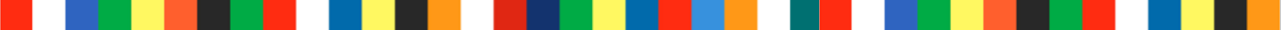 MONITORAMENTO DO PLANO DE AÇÃO
OBRIGADO!
ogp@cgu.gov. br
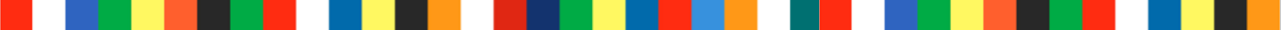